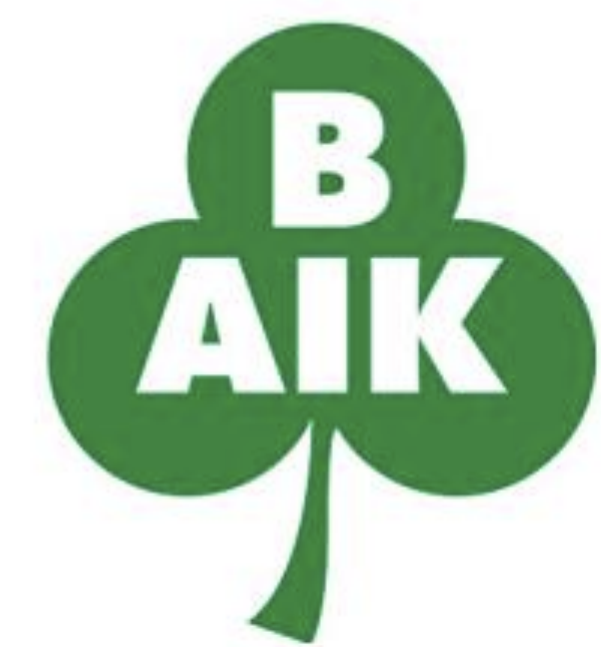 Föräldramöte
Fotboll
Flickor 2010
9 april 2024
Hos oss är alla stjärnor!
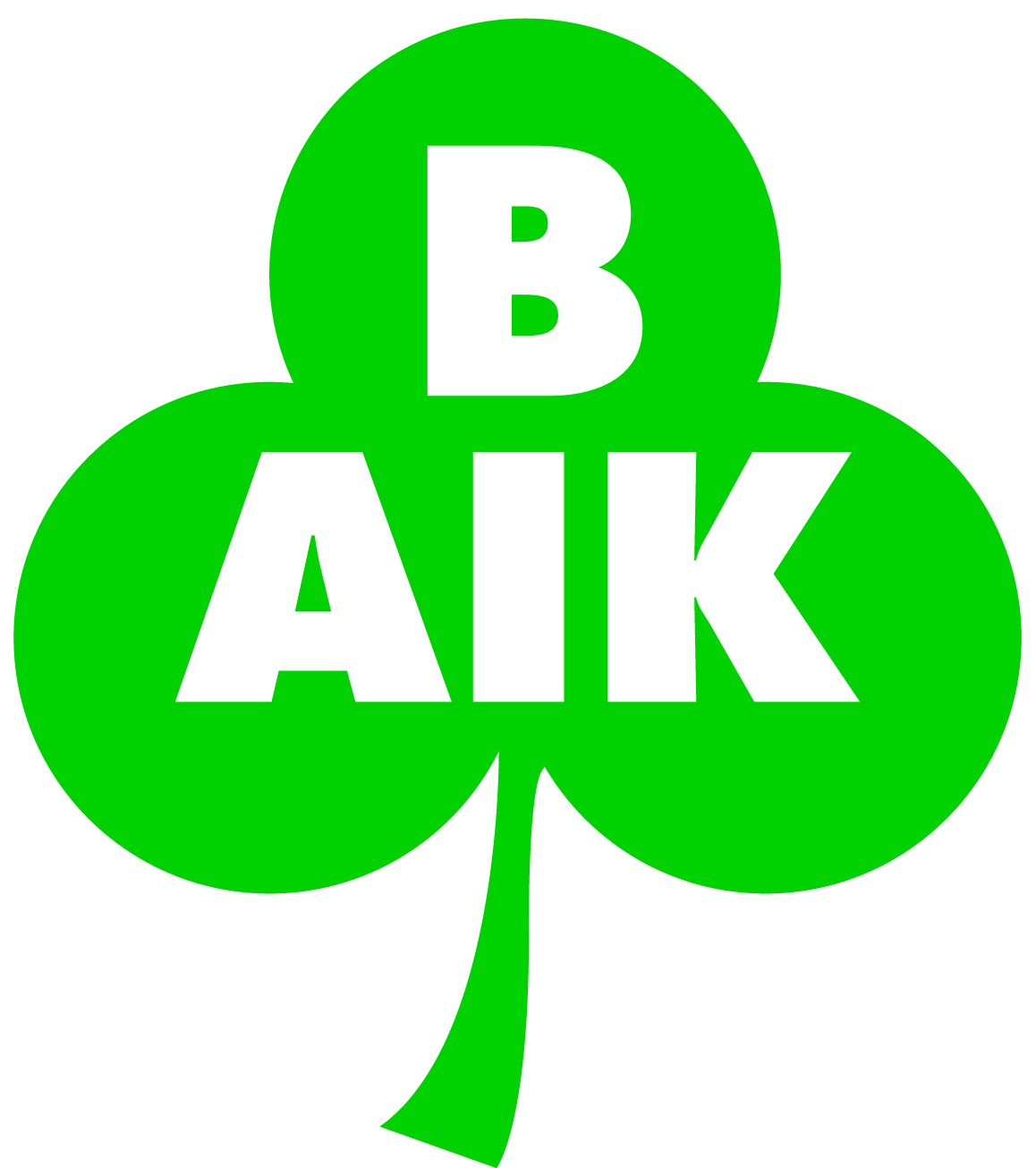 Agenda
Presentationsrunda ledarstaben / föräldrar
Säsongen
Samarbeten
Matcher och cuper
Ekonomi 
Förväntningar / arbetsinsatser
Fokus i laget under säsongen
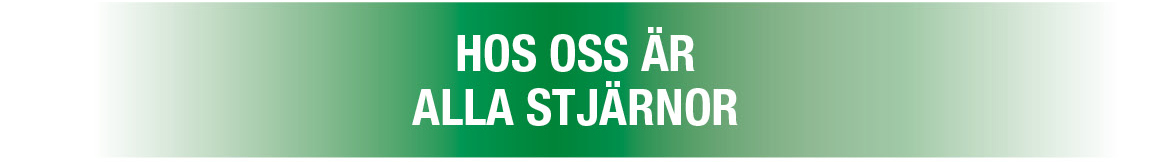 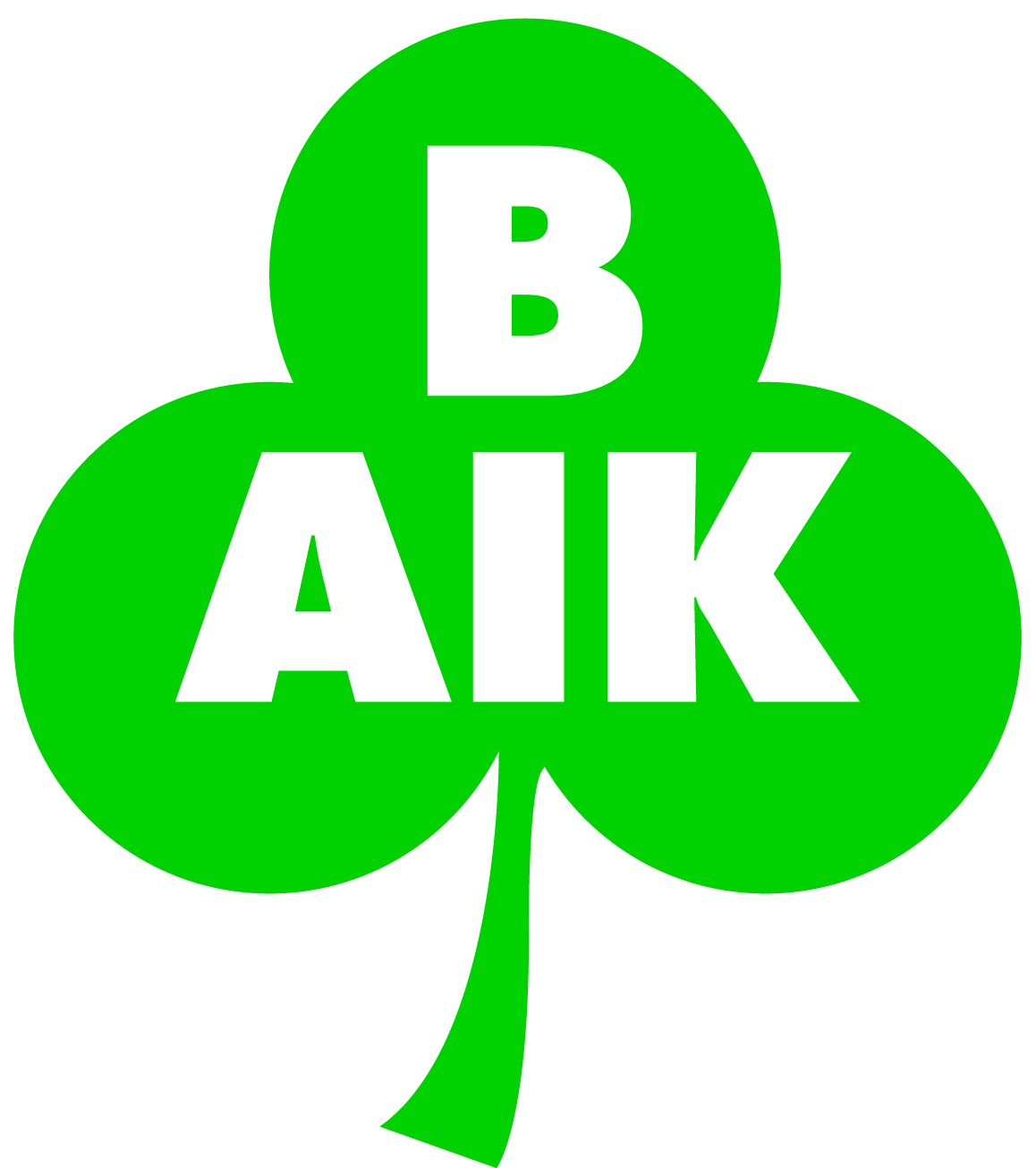 Presentationsrunda
Ledarstaben
Tränare: Robert Bergenstråle, Anders Gustafsson
Lagledare: AnneLie Granljung
Ekonomiansvarig: Magnus Heintz

Föräldrar
Berätta vad ni heter och vem ni är förälder till
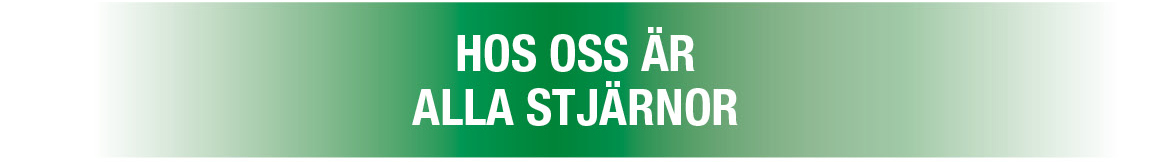 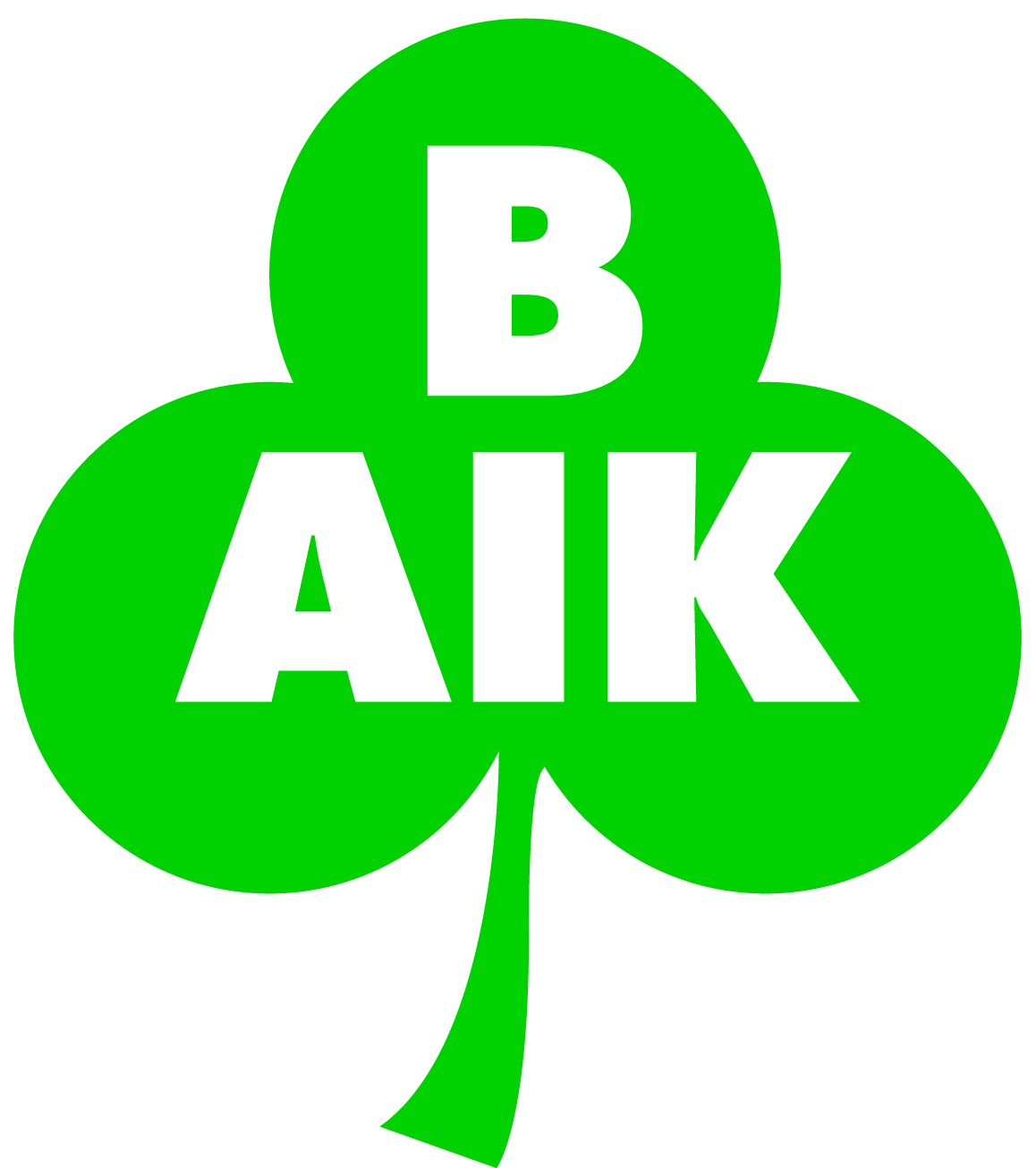 Säsongen 2024
10-12 spelare födda 2010

Träning 3 gånger/vecka, en-två matcher

9 v 9, större plan än i fjol, 3x25 minuter, boll nr 5

Lagkläder beställs via BAIK-butiken, hämtas ut på kansliet. https://baikbutiken.se/
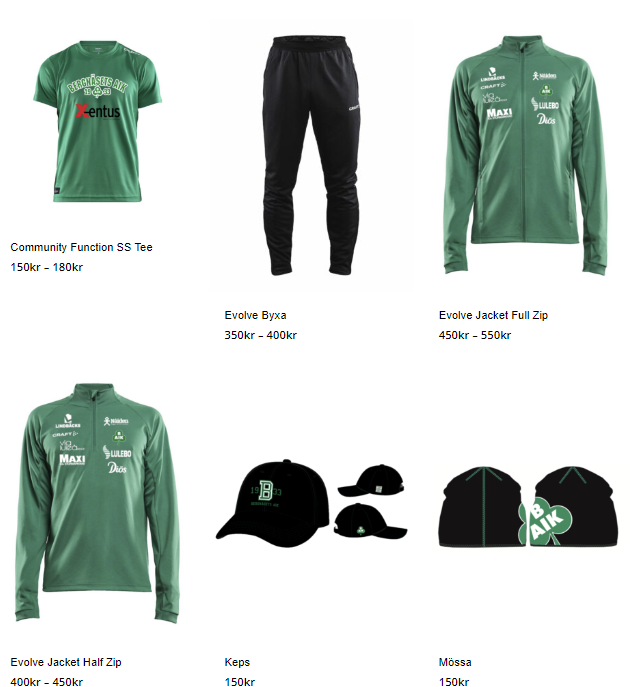 12-14 augustiLiverpool fotbollsskola
avgift
Vecka 26, 27 BAIK sommarträning månd-onsd 09.30-11.00
gratis
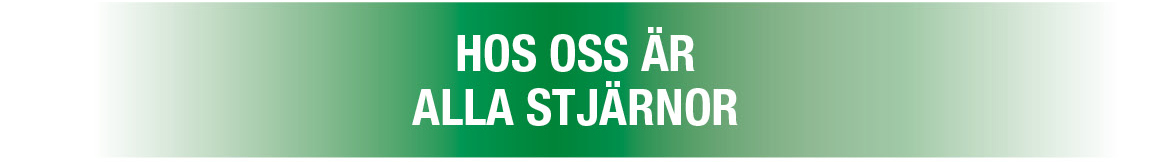 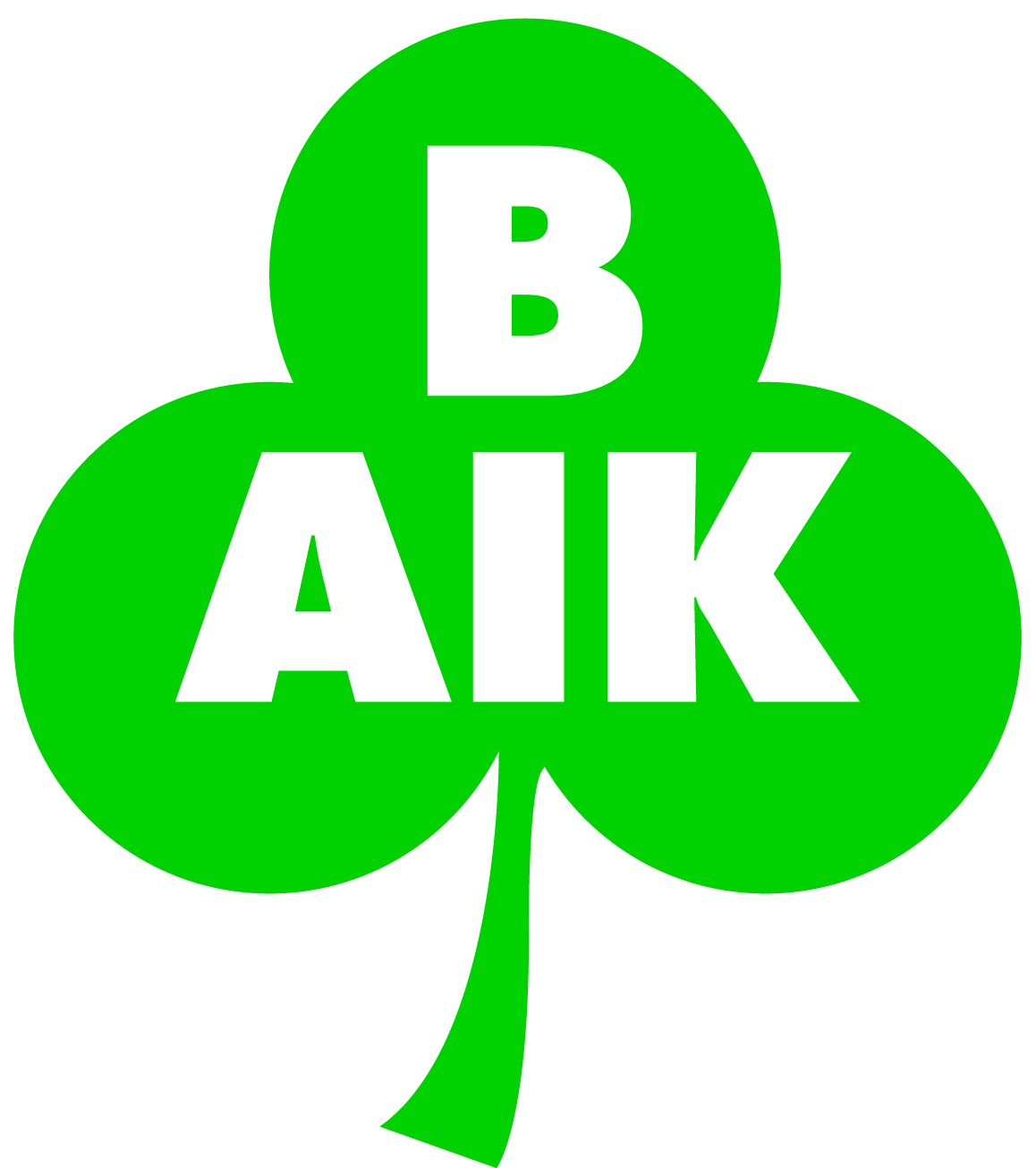 Samarbeten inom BAIK
F-09 
Spelar 11v11 (13 spelare i dagsläget)
3 överåriga får spela på våra matcher, utan dispensansökan
Intresserade från F-10 hjälper till vid behov i F-09, inget krav

Samträning ett tillfälle per vecka mellan F-09 och F-10

F-12
Spelar 7v7 (29 spelare)
Ca 6 spelare som hjälpte oss i fjol vid behov
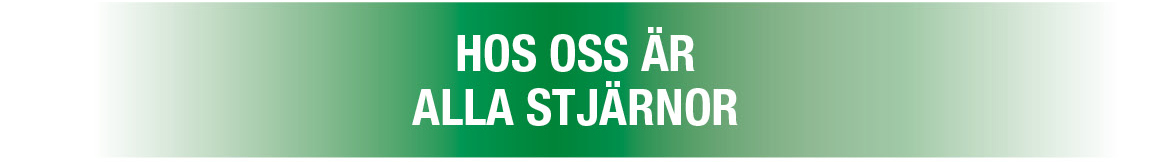 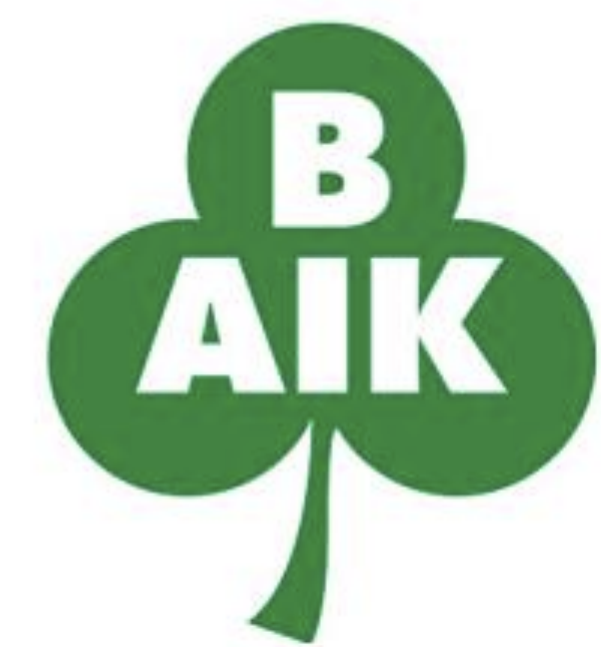 Matcher och cuper
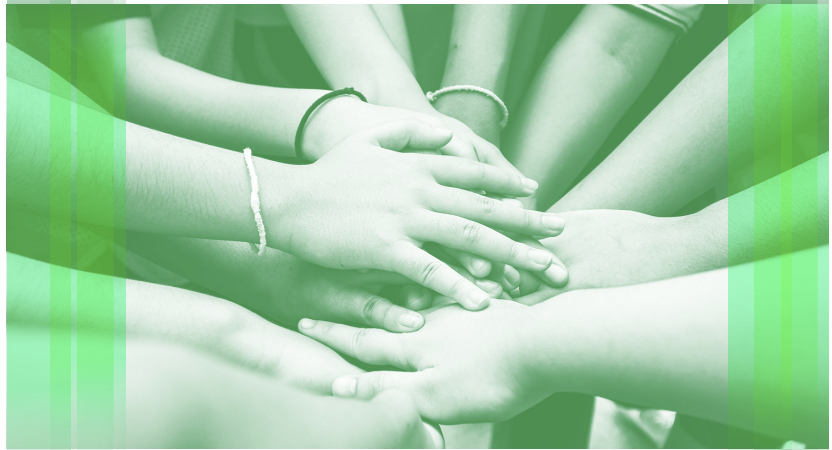 Seriestart 5 maj till sista juni
Bra motstånd i serien:
Sunderbyn/Gammelstad, Storfors, IBFF, Gammelgården, Notviken, Alvik, Piteå IF, IFK Luleå, Sävast. 
Coop Norrbotten cup DM
Träningsnärvaro viktigt 
Preliminära cuper
Piteå Summer Games 	28-30 juni
Gammelstadscupen	2-4 augusti
6
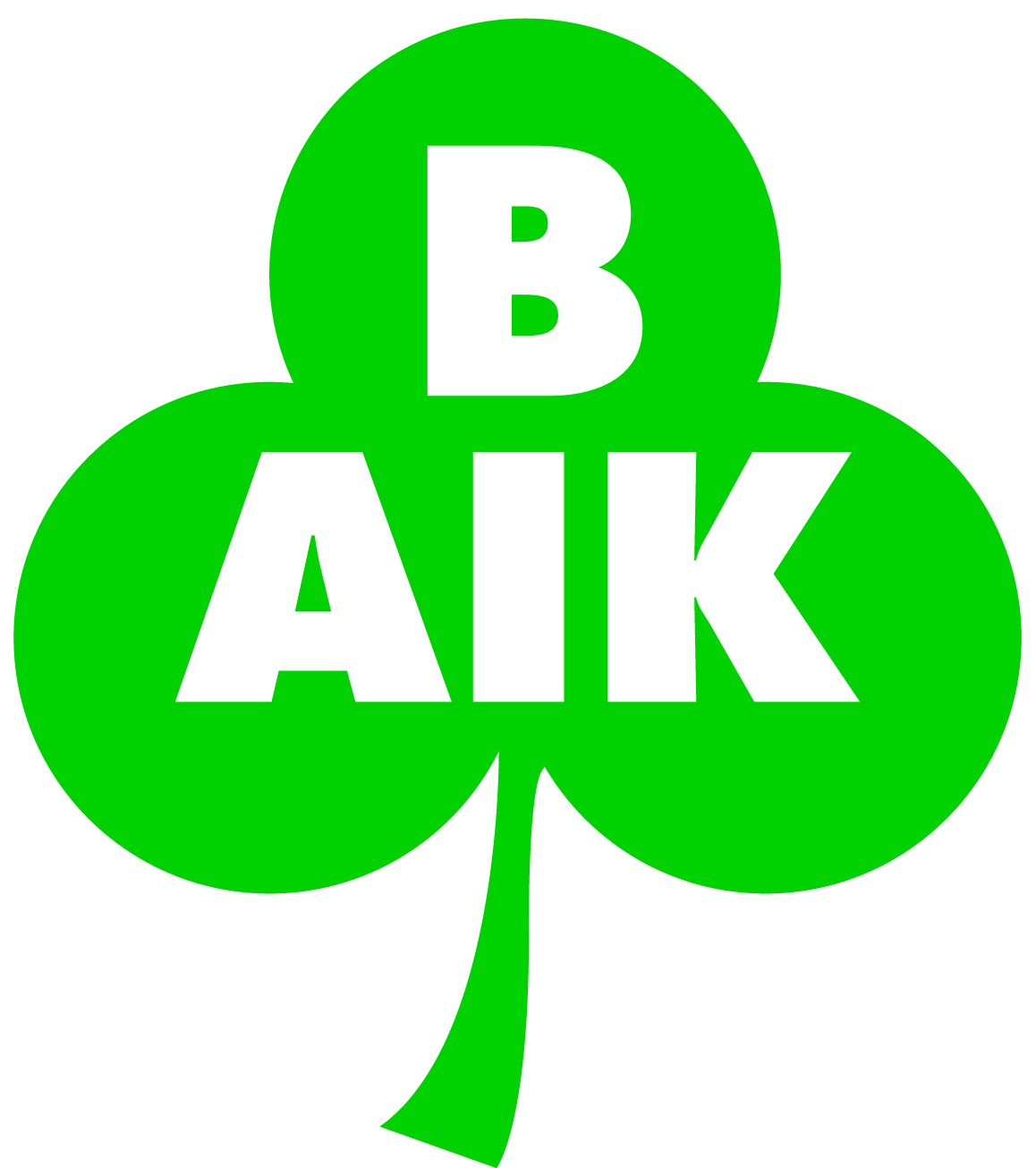 Ekonomi, Magnus
Det här betalar du
Medlemskap i BAIK: 350 kr/enskild, 600 kr/familj
Aktivitetsavgift: 1500 kr /spelare 
Idrottsrabatter 2 st per spelare
Lagets ekonomi
Lagkassa 
Lagavgift BAIK per spelare per säsong 500 kr 
BAIK betalar två cuper
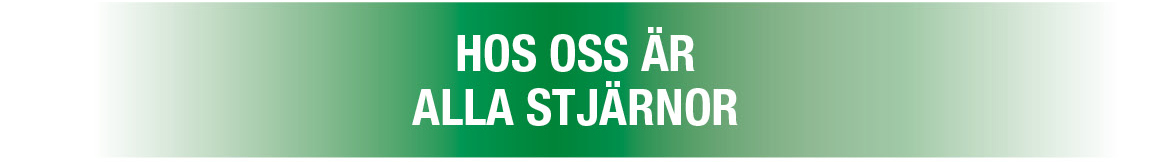 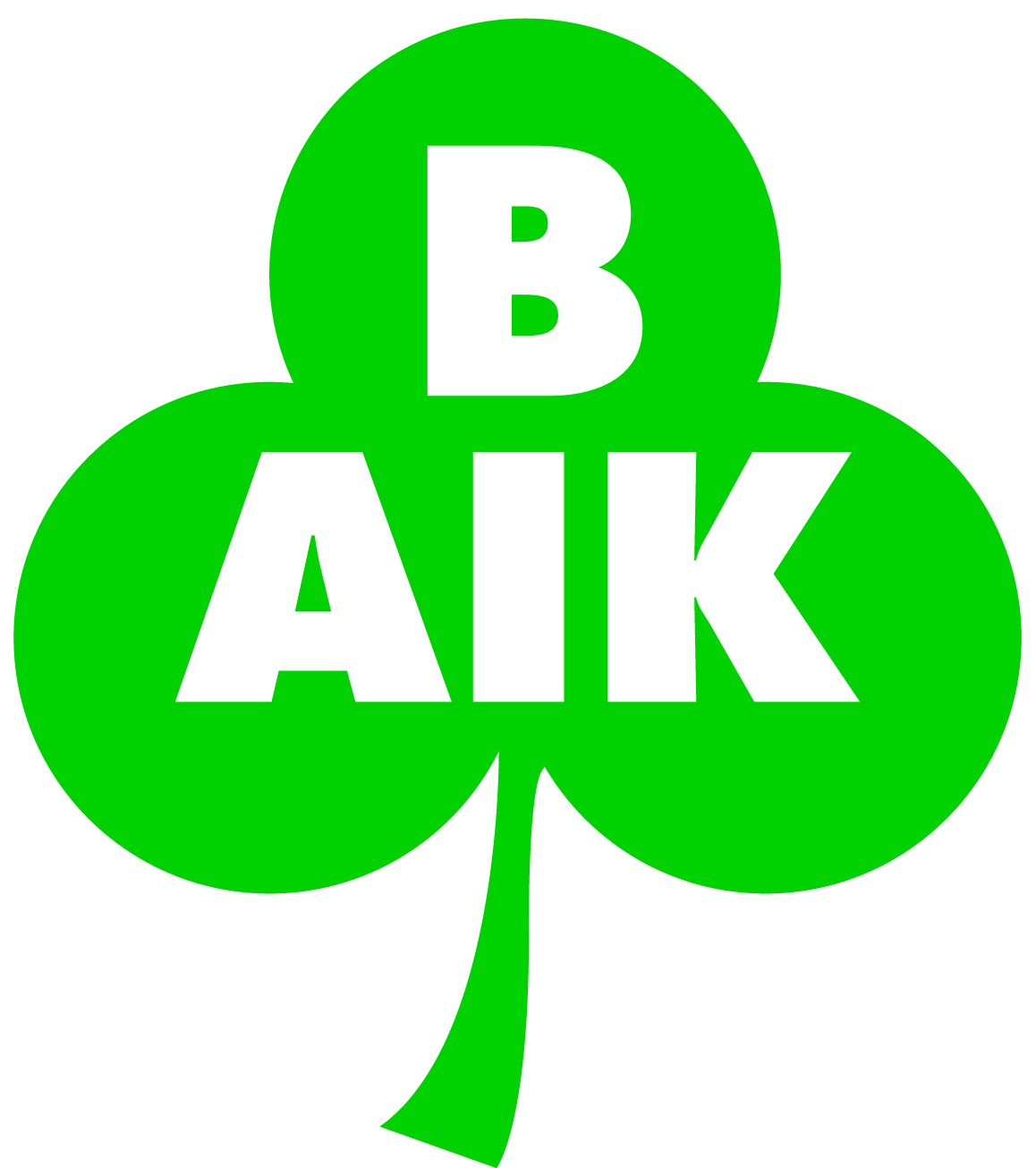 Förväntningar / arbetsinsatser
Kioskvecka, vecka X, behövs en ansvarig!

Planerad försäljning, behövs en säljteam!
Toalettpapper hos Magnus?

En gemensam resa

Träningsläger

Ska vi åka på cup långt bort nästa år?

Ett säljteam 2-3 personer behövs från föräldrarna.
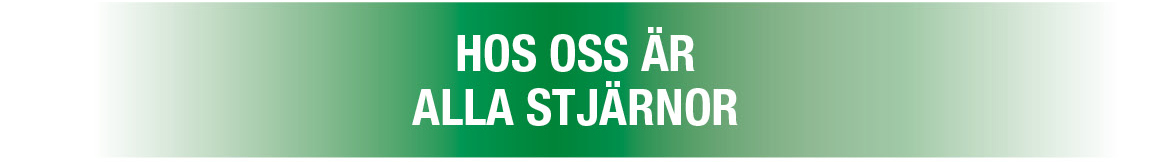 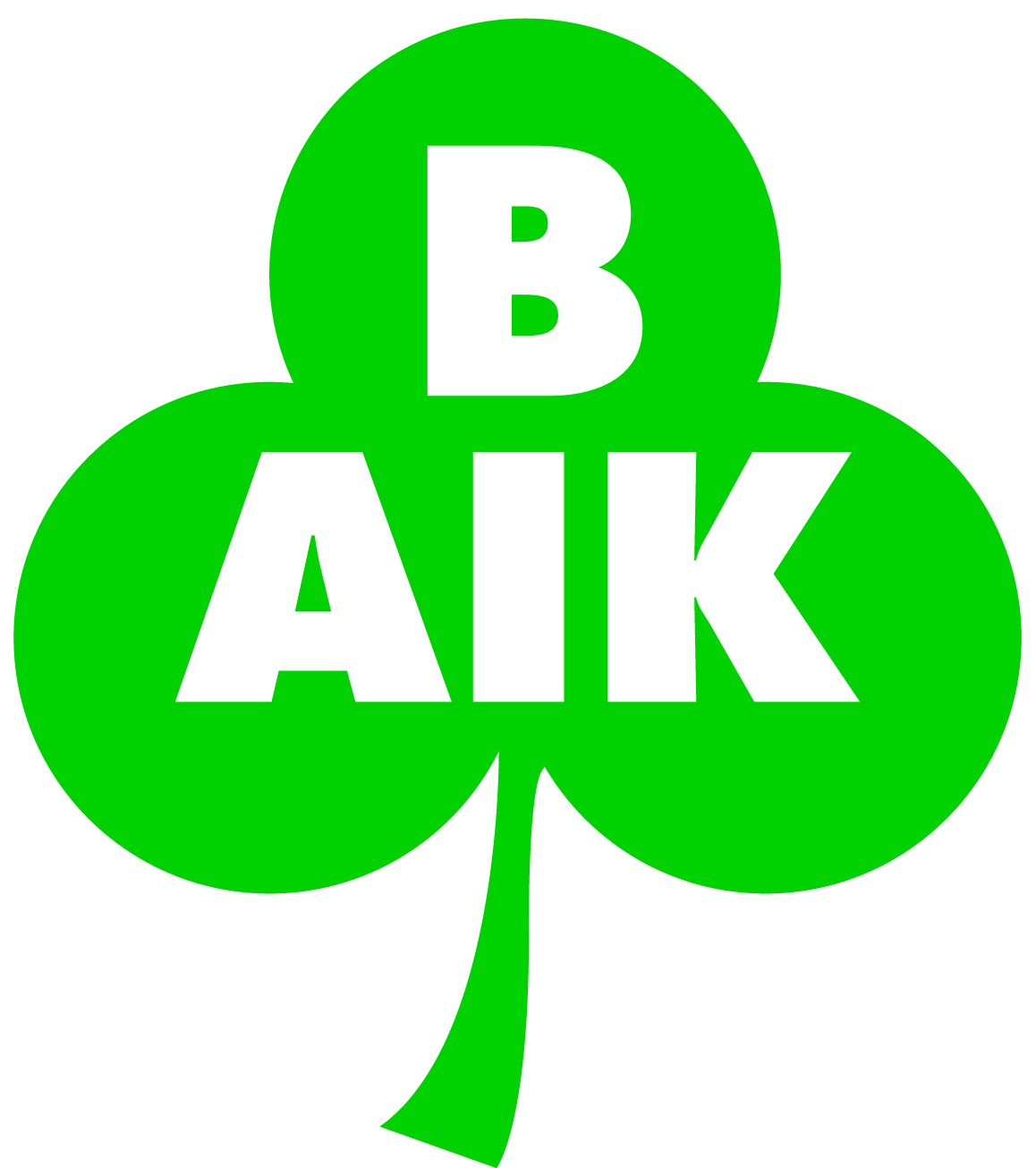 Fokus under säsongen
Kickoff med tjejerna 

Jobba med lagkänslan

Uppträdande gentemot varandra

Regler och mål

Ha roligt!
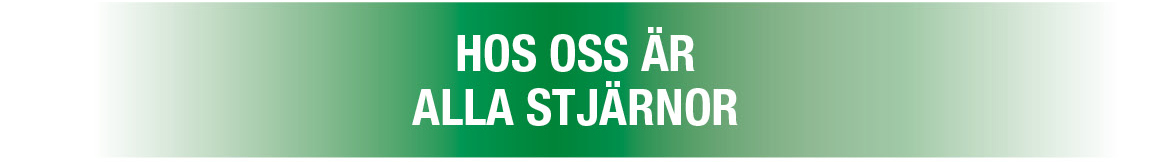